Comunicação/educação: apontamentos
FUNDAMENTOS EPISTEMOLÓGICOS DA EDUCOMUNICAÇÃO-CCA-0287

Prof. Dr. Claudemir Edson Viana
2º. Semestre 2016
Aula 1
Fundamentos Epistemológicos da Educomunicação (Licenciatura) - Prof. Dr. Claudemir E .Viana
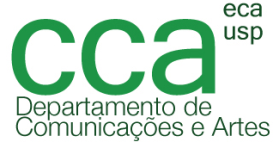 Aula: 15/08
Tema: Comunicação/Educação: apontamentos para discussão
Módulo I –Epistemologia e Educomunicação
- Ciência: definição e história
- Ciência hoje e a ciência da comunicação
- Educomunicação e a ciência: área do conhecimento, intervenção ou um novo paradigma?
Objetivos: abordar sobre o campo comunicação/educação;
indicar o problema científico do campo comunicação/educação; destacar alguns aspectos fundamentais do problema.
Material de apoio e de estudos:
Maria Aparecida Baccega em visita ao Educom
O que é o conhecimento? (+prof. Baccega)
- TV UNITINS 2009 – entrevista profa. Baccega
Leitura básica: 
BACCEGA, Maria Aparecida. Comunicação/Educação: apontamentos para a discussão. Revista Comunicação, Mídia e Consumo. ESPM. V.1, n2, 2004. (em PDF no Face da licenciatura);
Fundamentos Epistemológicos da Educomunicação (Licenciatura) – Prof. Dr. Claudemir E .Viana
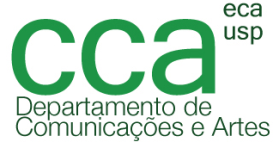 CONTEXTOS:

 Novas socializações;
 Relação Tempo – Espaço;
 Estados Nacionais: se reorganizam;
 Novas linguagens / novas sensibilidades;
 Agencias de socialização: família / escola / mídias;
 Formação de valores, condução imaginário/procedimentos dos indivíduos/sujeitos;
 Conjunto relações + Memória = construção coletiva;
 Realidade Objetiva                            relações imagéticas = Signos/Símbolos
 Signos/Simbolos REFLETEM/REFRATAM a realidade (Bakhtin);
 São campo de disputas: novos sentidos e reelaboração dos sentidos;
 Vários discursos = diálogo entre discursos;
 Indivíduo formado por Diálogo entre discursos : Subjetividade = Polifonia das Agencias 
   socializadoras.
Fundamentos Epistemológicos da Educomunicação (Licenciatura) - Prof. Dr. Claudemir E .Viana
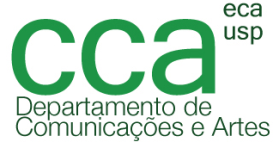 Campo da Comunicação:
Unicidade de discursos da comunicação = comunicador (indivíduo/sujeito) é o mediador da informação coletiva
Enunciador  de um discurso 
 Enunciatário = reelabora a polifonia de discursos
 Meios de Comunicação = Enunciador / Enunciatário (MC = Er/Eo);
 Indivíduo/Sujeito = Enunciatário / Enunciador (IS = Eo/Er e Er/Eo)
 2 pólos intercambiantes: Er/Eo                                     Eo/Er
dialogicidades
Fios ideológicos (FI- Bakhtin)
polifonias
Estudos sobre Comunicação:
Aflorar 2 pólos: o papel indivíduos/sujeitos;
 Consciência social / ideologias / estética;
 Atualiza manifestações culturais (discursos e seus produtos);
 Encontro de Ciências (sociais) em situação de deslocamentos: + abertas ao diálogo
 Interdiscursividade;
 Ciências (conceitos etc) ganham outras especificidades no confronto dos discursos = Metassignificação: processo espiralado / novas posturas metodológicas
Fundamentos Epistemológicos da Educomunicação (Licenciatura) - Prof. Dr. Claudemir E .Viana
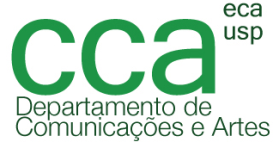 Campo Comunicação/Educação:
Base do campo: 
 fundamentar práticas de formação de sujeitos conscientes;
 reconhecer Meios de Comunicação (MC) como Agência Socializadora (AS) = outro lugar de saberes.
 Novas metassignificações = ressemantizando sentidos;
 capacidade de pensar criticamente a realidade / inter-relacionar conhecimentos;
 1ª. Reflexão: 
Mundo é Editado: interesses e ponto de vista = Realidade Outra
 Realidade Outra = Er/Eo                           Eo/Rc (receptor) – indivíduo/sujeito


 Relatos e ponto de vista = milhões de mediações : MC + IS +..... (metonímias da realidade)
 2ª. Reflexão:
MC são educadores = formam cidadania (qual cidadania queremos?);
I/S: entender os MC; saber ler criticamente (L.C); saber intervir p/ o que se quer;
 Cultura da mídia = Er/Em (emissor)                              Eo/Rc : construtor de significados
Fundamentos Epistemológicos da Educomunicação (Licenciatura) - Prof. Dr. Claudemir E .Viana
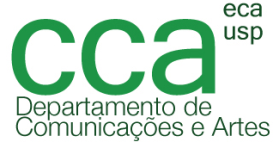 Informação                     conhecimento = criticidade.
 Conhecimento = reelaboração sobre Realidade Outra (mundo editado)
Construção de visão totalizante dos fatos;
 percepção dos fatos
 MC =  Realidade Outra = Edição fatos = espetáculo (reprodução sistema)
 Confusão entre conhecimento/informação, totalização/fragmentação

 3ª. Reflexão:
 Recepção: nova perspectiva de estudos;
 Eo/Rc           memória coletiva + comunicação       Er/Em (Eo)
 Pólo Emissor + Pólo Receptor: se significam nos diálogos (entre si e com os contextos)
 Comunicação está imersa na cultura = prática cultural
Ressemantizam-se os significados a partir das referências de sua cultura
Práticas Culturais = mediações (Barbero) : lugar da produção e recepção;
Receptor-sujeito = ressignifcar a partir de sua cultura, seu universo;
 co-produtores da cultura;
 re(vestem) significados;
 recepção é um ato cultural
Fundamentos Epistemológicos da Educomunicação Licenciatura) - Prof. Dr. Claudemir E .Viana
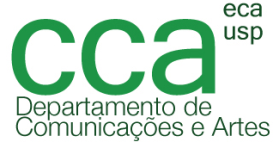 Para pensar:

“Uma teoria não é o conhecimento; ela permite o conhecimento. Uma teoria não é uma chegada; é a possibilidade de uma partida. Uma teoria não é uma solução; é a possibilidade de tratar um problema. Em outras palavras, uma teoria só realiza seu papel cognitivo, só ganha vida com o pleno emprego da atividade mental do sujeito. É essa intervenção do sujeito que dá ao termo MÉTODO seu papel indispensável”

Edigar Morin
Ciência com Consciência
210. p. 335.
Fundamentos Epistemológicos da Educomunicação (Licenciatura) - Prof. Dr. Claudemir E .Viana
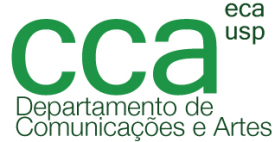 Tarefas  próxima aula : 23/08
 
 ler os textos:

MORIN, Edgar. A cabeça bem-feita: repensar a reforma, reformar o pensamento / Edgar Morin. 8a ed. -Rio de Janeiro: Bertrand Brasil,2003. (em PDF no grupo do Face). Ler páginas 87-113.

 ____________. Teoria e método.In: Ciência com Consciência. Rio de Janeiro: Bertrand. p. 335-342 (em PDF no grupo Face)

Desafios:

Música para pensar e conversar: colaboração para atividade de acolhimento;
Fundamentos Epistemológicos da Educomunicação (Licenciatura) - Prof. Dr. Claudemir E .Viana
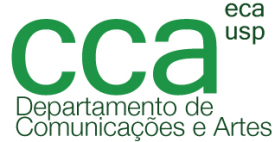